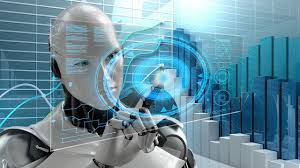 קורס עולם דיגיטלי
פרופסור דני רז
עולם דיגיטלי- הישג נדרש
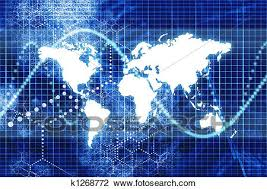 המטרה: המשתתפים יכירו טכנולוגיות מתקדמות ואת השפעתן ברמה הגלובלית ועל הבטל"מ של ישראל. 

המשתתפים יחשפו לדילמות ומתחים הכרוכים בפיתוח ושימוש בטכנולוגיות אלו.

המשתתפים יוכלו לנתח מצבים הקשורים לתחום עיסוקם בהקשר הדיגיטלי תוך הבנת הטכנולוגיות הרלוונטיות, הנעת גורמי טכנולוגיה לתכלית מתן פתרונות במרחב עלות-סיכון- תועלת.  

במהלך הקורס יבוצע הקשר לארבעת יסודות הבטל"מ

הקורס כולל עבודת סיום/מבחן
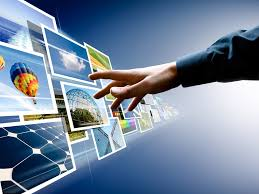 קורס עולם דיגיטלי – פרופסור דן רז
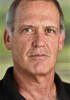 עולם דיגיטלי – תכנים נוספים לבחינה
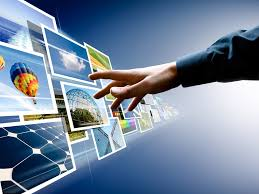 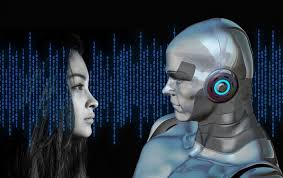 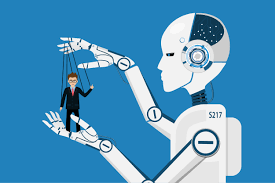